‘16년 노후서버교체 프로젝트 착수보고서
삼성SDS
‘17. 01. 04
Table of Contents
개요
범위 및 목표
추진방안
공정/일정/산출물
조직 및 역할
투입인력
※ 별첨
I. 개요
노후 UNIX 서버를 x86 신 기종으로 교체하고 기반 소프트웨어 Upgrade 및 응용 시스템(프로그램, 데이터)을 Migration함으로써 인프라 구조를 개선함
수행 배경 및 목적
추진 전략
도입 후 5년 이상 사용되어 장비 노후화로 인한
   업무 안정 가동의 위협이 되고 있음

구 기종으로 인한 유지보수 비용 과다 발생

업무 처리량의 신규/자연증가에 따른
   하드웨어의 추가적인 증설이 요구되는 시점임

전사 클라우드 전환 방향성에 따라 
   x86 장비, 리눅스OS, 오픈소스S/W를 활용하여
   전사 클라우드 전환 전에 운영 노하우 축적
인프라
개선
노후된 UNIX 서버를 신규 x86 서버, 
  리눅스 OS 기반에 Apache, JBOSS와 같은 
  오픈소스 S/W로 구성하여 인프라 구조 개선
서버 이중화 구성
 핵심 업무에 대해서 재해 복구 시스템 구축
 향후 2년간 업무 증가 용량 구축
가용성
향상
자원
효율화
인프라 최적화를 통한 성능 향상 추진
 안정적 Migration을 위하여 
   응용시스템 변경 최소화
“2017년 1월 ~ 2017년 8월까지 약 8개월에 걸쳐 노후서버 교체 및 재해복구 시스템 구축”
II. 범위 및 목표
노후 서버 46대[OS기준]의 UNIX, NT 서버 관련된 
시스템 소프트웨어, 프로그램, 데이터를 본 과제의 추진 범위로 함
추진 범위
전환 방법
목표 수준
대상 서버 이전 연결
 OS 교체
UNIX 서버 43대(OS기준)
 X86서버 3대(OS기준)
 HP-UX V11.11, 11.31,
  AIX 6.1, SunOS 5.10,
  Windows Server 2008
X86 서버 33대(OS기준)
운영, 개발, DR 포함
서버
S/W
Oracle, Weblogic 등 42 종
Upgrade 버전 설치,
   Customizing, 테스트
 운영환경 재 구성
Apache, JBoss 등 45 종
Data
Oracle 1종의 3개 버전
  10.2.0.4, 10.2.0.5, 
  11.2.0.2
Upgrade 버전 설치,
   Customizing, 테스트
 DB Migration
Oracle 1종의 1개 버전
PPAS 1종의 1개 버전
프로그램
선택적복지 포함 10개 단위업무
 pro*C, Java 등
 총 10,846개(PKG 제외)
S/W Upgrade에 따른 변경
 全 PGM Compile/Test
 미사용 PGM 삭제
선택적복지 등 10개 단위업무
pro*c, Java 성공적 컨버전
III. 추진방안 - 구성기준
□ 서버 부문
※ 아파트특화카드 잔존 업무에 대해서 IT지원팀 김윤태 과장이 별도 이전 방안 검토 중
※ IT-SAFE는 IT-보안팀에서 검증 인력 지원 예정으로, 인프라 및 기반 SW 환경만 제공
※ 이미지 시스템은 별도 이미지 프로젝트로 진행할 계획으로 프로젝트 대상에서 제외
III. 추진방안 - 구성기준
□ 소프트웨어 부문
안정성
리눅스 기반 하에 다수의 Site에서 안정성이 검증된 최신의 Version 활용
 EOS (End-Of-Service)를 고려한 Extended Service가 도래되었거나, 
  1~2년 내에 도래되는 경우 상위 버전으로 Upgrade 함
가용성
소프트웨어적으로 온라인 서비스 이중화 가능한 버전으로 Upgrade 함
성능
리눅스 기반의 최적의 성능을 발휘 할 수 있는 Version으로 Upgrade함
 단, 주변 소프트웨어와 호환되지 않는 경우, 호환되는 최신 버전으로 전환
운영 효율화
동일 제품에 대해서는 단일 Version으로 통합 함
기타
업무 패키지는 서버통합에 따른 변경범위 최소화를 위해 
  현 버전 유지를 원칙으로 함
III. 추진방안 – 서버 구성
- OS 기준	: AS-IS 46대를 TO-BE 서버 33대(USEFLEX 클라우드)로 전환 구축 
- Box 기준	: AS-IS 46대를 TO-BE 서버 13대(USEFLEX 클라우드)로 전환 구축
[AS-IS 구성도]
[TO-BE 구성도]
물리(4)
수원센터 물리(37)
수원센터 가상화(17)
장비 내역
인 터 넷 공 통
/
인 트 라 넷
인 터 넷 공 통
/
인 트 라 넷
/
선
택
적
복
지
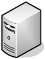 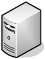 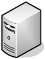 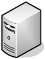 선택적복지
DB #1, #2
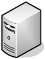 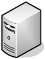 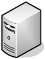 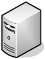 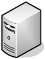 오 라 클

D
B 서 버
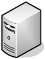 WEB/WAS 통합 #1
7개 OS
WEB/WAS 통합 #2
7개 OS
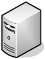 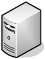 인트라넷
AP #1, #2
인트라넷
DB #1, #2
A
A
인터넷공통
AP #1, #2
인트라넷 WEB
#1, #2, #3
인터넷공통
DB #1
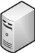 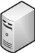 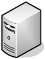 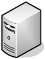 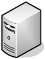 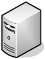 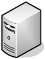 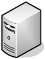 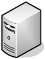 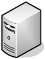 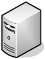 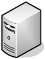 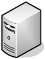 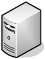 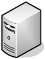 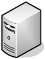 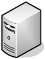 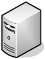 A
A
통합개발계
고객의소리
인터넷공통
WEB #1, #2
모니터링 #1, #2
스마트워크플레이스 #1, #2, 개발계
PPAS DB
통합 #1, 2개 OS
PPAS DB
통합 #2, 1개 OS
인터넷공통
DB #1, #2
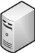 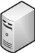 선 택 적 복 지
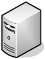 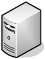 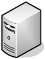 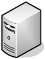 A
A
선택적복지
WEB #1, #2
8개 OS
선택적복지
AP,/DB #1, #2
4개 OS
과천센터 가상화(9)
물리(3)
과천센터 물리(9)
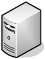 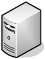 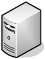 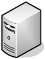 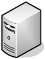 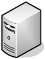 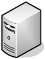 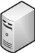 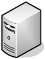 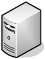 D

R
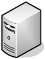 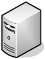 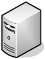 DR
/
개발
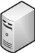 A
A
선택적복지 DR AP #1 1개 OS
선택적복지 DR 
WEB #1 3개 OS
선택적복지 DR 
WEB #2 3개 OS
선택적복지 DR 
AP#2, DB 
2개 OS
DR/개발 WEB/WAS 
통합, 7개 OS
PPAS DB 통합 개발
2개 OS
DR 선택적복지 
DB #1
인터넷공통 
개발 DB #1, #2
III. 추진방안 – 소프트웨어 전환
※ Netbackup SSR : x86 OS 백업관리(Windows)    ← VMWare 미지원
※ 아크로니스 : x86 OS 백업관리(Linux, Windows)
III. 추진방안 – 응용시스템 전환
통합 대상 서버에 위치한 운영계를 중심으로 TO-BE 시스템의 O/S 및 S/W 업그레이드, IP 변경에 따른 Pro*C, JAVA 전체 프로그램을 대상으로 필요 시 수정 및 Compile/Test/검증 단계를 거쳐 이전함
대상업무 : 선택적복리후생 포함 
    10개 단위업무

Migration 대상업무 : 10,846본

JAVA 프로그램은 JDK1.7로 
   Upgrade 수행
신 서버
노후 서버
AP 서버(프로그램)
선택적복리후생 포함 
10개 업무
JAVA, pro*c, JSP 프로그램 
수정/전체 Compile 테스트
AP 서버(프로그램)
Oracle DB 서버(Data)
선택적복리후생 포함
8개 업무
Oracle 12c Upgrade
Data 이전
Oracle DB 서버(Data)
PPAS DB 서버(Data)
하나로협의회 포함
2개 업무
Oracle to PPAS 전환
Data 이전
PPAS DB 서버(Data)
개발계 구성
선택적복리후생 포함 
10개 업무
OS 변경에 따른 운영계
프로그램 전환 전 
선 전환 검증
개발계 신규 구성
III. 추진방안 – DATABASE 전환
통합 대상 서버의 총 4개의 Database에 대해 Oracle DMBS Upgrade 및 
데이터 Migration을 수행하며, 업무 중단 시간을 최소화 하기 위한 2가지의 Case의 Migration 전략으로 추진 함
신서버
노후서버
신서버
노후서버
DB Link
Oracle12c

User Data영역
Oracle10g,11g

User Data영역
Oracle12c

User Data영역
Oracle10g,11g

User Data영역
4
1
offline
exp
imp
exp
imp
1
2
4
3
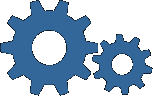 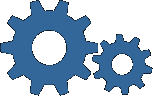 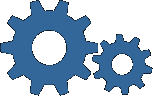 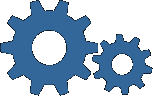 FTP
FTP
2
3
Local
디스크
Local
디스크
Local
디스크
Local
디스크
※ Database Architecture 변경 반영(RAC, Stand Alone), Downtime 가능 수준, Raw Device/File System여부, 
   Sequence object 관리여부, Date 환경 유지여부 등 고려 필요
III. 추진방안 – DATABASE 전환
통합 대상 서버 업무 중 “하나로협의회”, “VOC관리＂의 Database에 
대해 EDB Postgres DBMS Migration을 수행하며, 
업무 중단 시간을 최소화 하기 위한 2가지의 Case의 Migration 전략으로 추진 함
신서버
신서버
노후서버
노후서버
DBLink_ora_copy
PAS 9.5

Data영역
PAS 9.5

Data영역
Oracle 10g,11g

User Data영역
Oracle 10g,11g

User Data영역
3
1
1
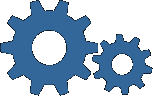 업무중지
업무중지
exp
edb*Loader
MTK
2
4
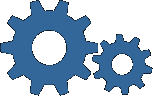 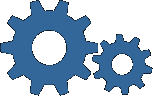 2
FTP
3
Local
디스크
Local
디스크
Local
디스크
Local
디스크
테스트계획수립
단위테스트설계
통합테스트설계
시스템테스트계획수립
IV. 공정/일정/산출물 - 공정
프로젝트의 성공적 완수를 위해 최적화된 통합 구축 방법론과 철저한 프로젝트관리 방법론을 적용 함
착수
요구정의/분석
요구정의/분석
전환
이행
종료
`
`
데이터베이스 MIG방안
인프라 기반환경 구축
현황평가
이행계획 수립
서버, NW  환경구축
Oracle Database
현황업무분석
릴리즈 및 비상계획 수립
미들웨어 환경 구축
프로젝트목적 및범위확인
인터뷰 실시
교육훈련계획 수립
DBMS 환경 구축
최종산출물
정리
요구사항정의
응용시스템 MIG방안
소프트웨어 구성 전략
테스트 설계
JAVA Application
프로젝트조직구성
컨버전 및 릴리즈
성능/가용성 향상 방안
Migration
C Application
운영환경 구성
DB & 파일 시스템 이관
업무별 이행 일정 정의
인수테스트 실시
시스템화 범위 결정
응용시스템 변환 및
단위 테스트
시스템 릴리즈
프로젝트수행계획수립
소프트웨어 버전 별 정리
업무별, 제품별 버전 정의
테스트 실시
인프라 설계
종료보고
서버 및 네트워크 설계
어플리케이션 최적화
프로젝트 추진 환경 전략
시스템사용교육
착수 보고
통합 테스트 실시
Middle Ware 설계
적용 소프트웨어 버전 확정
운영매뉴얼작성
시스템 테스트
DBMS 설계
개발/운영 환경 구성전략
교육훈련실시
인프라 최적화
개발/운영 MIG 체계
품질관리
범위관리
진척관리
위험관리
보고 및 검토관리
문서관리
프로젝트관리
※ 실제 적용 방법론은 고객 협의 하에 테일러링하여 적용합니다.
IV. 공정/일정/산출물 - 일정
본 프로젝트는 약 8개월간 추진하며 일정은 아래와 같이 추진함
장비발주
(~1/2)
장비입고
(~2/10)
가용성1차Test
(~4/28)
가용성2차Test
(~5/31)
가용성3차Test
(~6/30)
가용성4차Test
(~7/31)
성능모니터링
성능튜닝
이슈처리
개발서버
환경구성
(~2/28)
운영서버
환경구성
(~3/31)
단계적
시스템오픈
DR전환훈련
(~8/25)
인수인계
착수
분석/설계
개발/테스트/성능 최적화/이행
안정화
Master Plan 수립
가이드라인 작성
선택적복리후생(DR포함)
*스마트워크플레이스
모바일 경영Dashboard
법인구매/임직원 알뜰시장
브랜드관리-외주
하나로협의회/VOC관리 Oracle→PAS 전환
*e-Marketplace
총무지원
IT-SAFE(DR포함)
8/28 종료보고
5/15중간보고
1/16 착수보고
2/1
인프라인력투입
3/2
개발인력투입
4/3
SA인력투입
7/31
개발인력철수
8/31
인프라인력철수
※ 프로젝트 계약 후 최종 일정 수립 예정
IV. 공정/일정/산출물 - 산출물
IV. 공정/일정/산출물 - 산출물
V. 조직 및 역할
조정위원회
삼성SDS
삼성카드
정보기획,카드CI그룹,금융인프라그룹
김흥수 수석보
(서영실 책임)
최상웅 팀장
김대현 파트장
PMO
(송진회 차장)
공통/인프라
(김대진 수석보)
응용시스템
(조성경 수석보)
기술지원
공급업체
업무 지원 부문(오중헌 책임)
오픈소스컨설팅
    (U2L 전환)
다우기술
   (PPAS 전환)
처음앤씨
   (e-Marketplace)
쏘몬
   (스마트워크플레이스)
기획부문
(송진회 차장)
서버/디스크 부문 (정민재 책임)
분석
설계
테스트
이행
이홍 수석보
김종성 선임
김창균 책임
류승호 책임
천윤중 책임
최병모 책임
남조화 선임
인프라 용량산정
인프라 설계/구축
OS, M/W, DB 설치
가용성 테스트
정일교 책임
김영수 책임
남지선 선임
김세종 선임
이도희 선임
서필재 선임
최지은 선임
허재원 사원
임창근 과장(선복)
김민규 대리(선복)
HW, SW 검토/도입 및 계약
비즈니스부문
비즈니스 파트
업무 테스트/점검
데이타베이스 부문 (김재현 수석보)
소프트웨어 부문 (박찬익 선임)
U2L 전환 지원
Package 설치
이행 및 테스트 지원
OS 및 SW 이슈해결 및 개발 지원
DB Data Migration
Query 검증
Query 튜닝
Oracle→PPAS전환
이인용 선임
변혜수 책임
김기선 책임
설계구축
프로그램 전환
ARM 적용
이동도 책임
이지훈 선임
김주형 선임
이기주 사원
VI. 투입인력
VI. 투입인력(업무별, 월별 개발자 세부 투입 계획)
※ 아파트특화카드 잔존 업무에 대해서 IT지원팀 김윤태 과장이 별도 이전 방안 검토 중
※ IT-SAFE는 IT-보안팀에서 검증 인력 지원 예정으로, 인프라 및 기반 SW 환경만 제공
※ 이미지 시스템은 별도 이미지 프로젝트로 진행할 계획으로 프로젝트 대상에서 제외
End of Document
별첨1. IT 자원현황(AS-IS) #1/3
별첨1. IT 자원현황(AS-IS) #2/3
별첨1. IT 자원현황(AS-IS) #3/3
별첨2. IT 자원현황(TO-BE) #1/2
별첨2. IT 자원현황(TO-BE) #2/2
별첨3. IT 자원현황(AS-IS, TO-BE 서버 매핑) #1/3
별첨3. IT 자원현황(AS-IS, TO-BE 서버 매핑) #2/3
별첨3. IT 자원현황(AS-IS, TO-BE 서버 매핑) #3/3
별첨4. HW, SW 적용 기준
1. 업무 등급 기준
2. HW 적용 기준
※ 기간계, 정보계 등 핵심 시스템의 경우 적용시 아키텍쳐 변경 필요
3. SW 적용 기준
※ Biz 솔루션 지원 불가한 경우 상기 표준 적용 제외
※ DBMS는 거래/성능에 대한 검증 후 단계적 확대
별첨5. USEFLEX 클라우드 > 서비스 대상
클라우드 서비스 제안 대상은 IaaS 중 서버 및 OS, Storage, Backup 으로 한정함
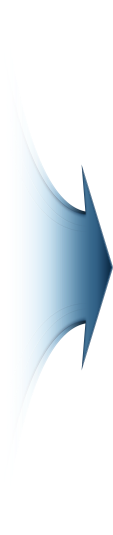 인프라 - 서버
H/W 부문
서버
클라우드 제안
Storage
Backup
S/W 부문
OS
클라우드 제안
MiddleWare
DataBase
클라우드 제외
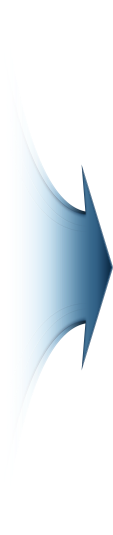 인프라 - N/W
H/W 부문
클라우드 제외
스위치
방화벽
별첨5. USEFLEX 클라우드 > 제안 기준
클라우드 서비스 제안을 위해 下記 전제조건을 기준으로 산정함
대가 체계
전환 대상 선정
ITO → 클라우드 서비스로 대가체계 전환
 - 형상, 용량, 가용성, 문제관리 등 포함
 기존 ITO 계약레벨에 준한 서비스 수준
 - Pre→Gold, Enh→Silver, Ess→Bronze+, Bas→ Bronze
  Private 클라우드 제공
- 베어메탈(오라클 DB), 가상화(WEB/WAS,개발)
5년 경과된  UNIX /Windows 서버 46대를
  클라우드 전환 대상으로 선정

 Storage, Backup 클라우드 서비스 추가 제안
전환 시스템의 용량산정
클라우드 전환 아키텍쳐
전환 아키텍쳐는 현 체제를 준용
 운영, 개발, 테스트, HA, DR 구성 등 동일 체계  
Open Source 기반 표준 아키텍쳐 적용
- OS(Linux, Windows), WEB/WAS(Apache,Jboss),    
  DBMS(Oralce, PPAS )
3개월 CPU Peak 사용율 기준 70%로 용량 산정  (RAC 구성은 50% 수준 )

 업무증가율 년간 10% 수준 적용
별첨5. USEFLEX 클라우드 > 단가체계
서버 대가
할당 PU
서버 단가
운영 단가
서버 사용량
선택 서비스료
PU당 대가
PU
(Power Unit)
장비별
PU단가
GOLD
SILVER
BRONZE+
월 CPU
사용률
기본SW,
표준 Spec
초과자원
=
+
+


디스크 대가
할당량
GB당 단가
선택 서비스료
GB당 대가
할당한
디스크량
(GB단위)
서비스 패키지
(수준)別 단가
추가 서비스
(이중화, DR)
=
+

백업 대가
백업량
TB당 단가
선택 서비스료
TB당 대가
월간 백업량(TB)
서비스 패키지
(수준)別 단가
추가 서비스
=
+

1) PU (Power Unit) : 장비의 성능을 나타내는 수치이며, 1PU= 15,000tpmC (클라우드 : 논리core단위)
 2) 서버 단가          : 시설사용료, 유지보수료, 센터 사용료(벤더의 Core 당 Tpmc 기준 기종별 단가 구성) 
 3) 운영 단가          : 시스템 제공수준에 따른 차등화된 단가 적용
 4) 서버 사용량       : 클라우드는 사용율 미반영, 종량제의 경우 사용율 반영
별첨5. USEFLEX 클라우드 > 운영 서비스 등급별 수준
별첨5. USEFLEX 클라우드 > 운영 서비스 등급별 수준
별첨6. 16년 클라우드 전환 대상 유형 분류
도입 5년 경과
X86
UNIX
Public
Private
Public
Private
35
51
16
‘16년 대상 : 3
119
8
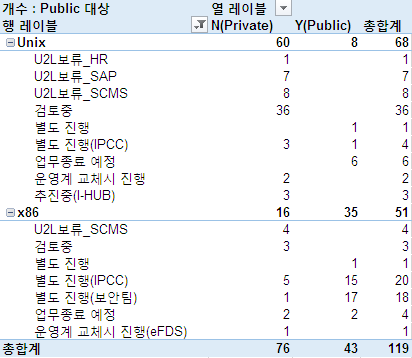 68
60
‘16년 대상 : 36
※ 2대는 온라인결제 대상으로 제외